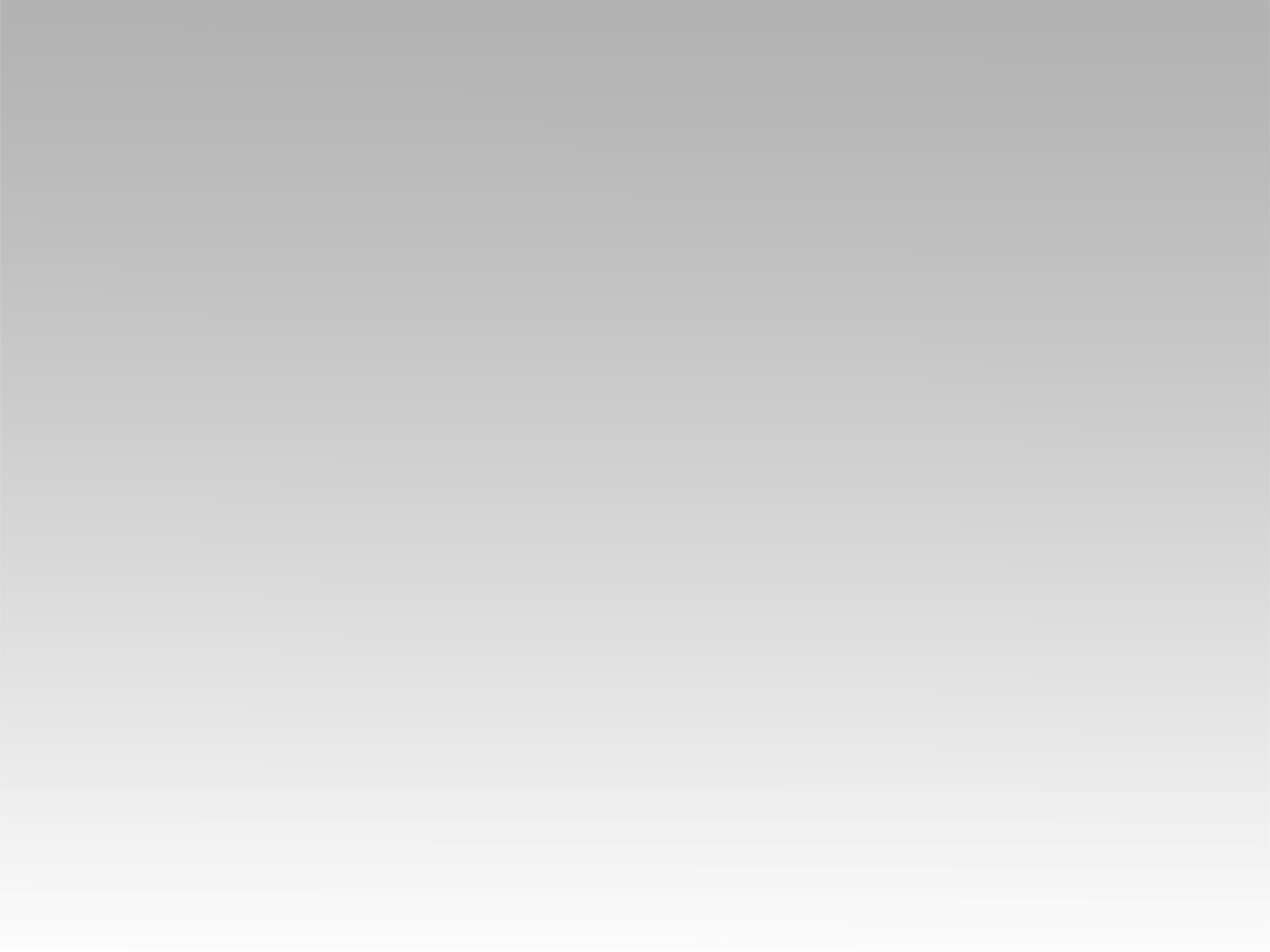 ترنيمة 
قد مضى سيدي للسماء
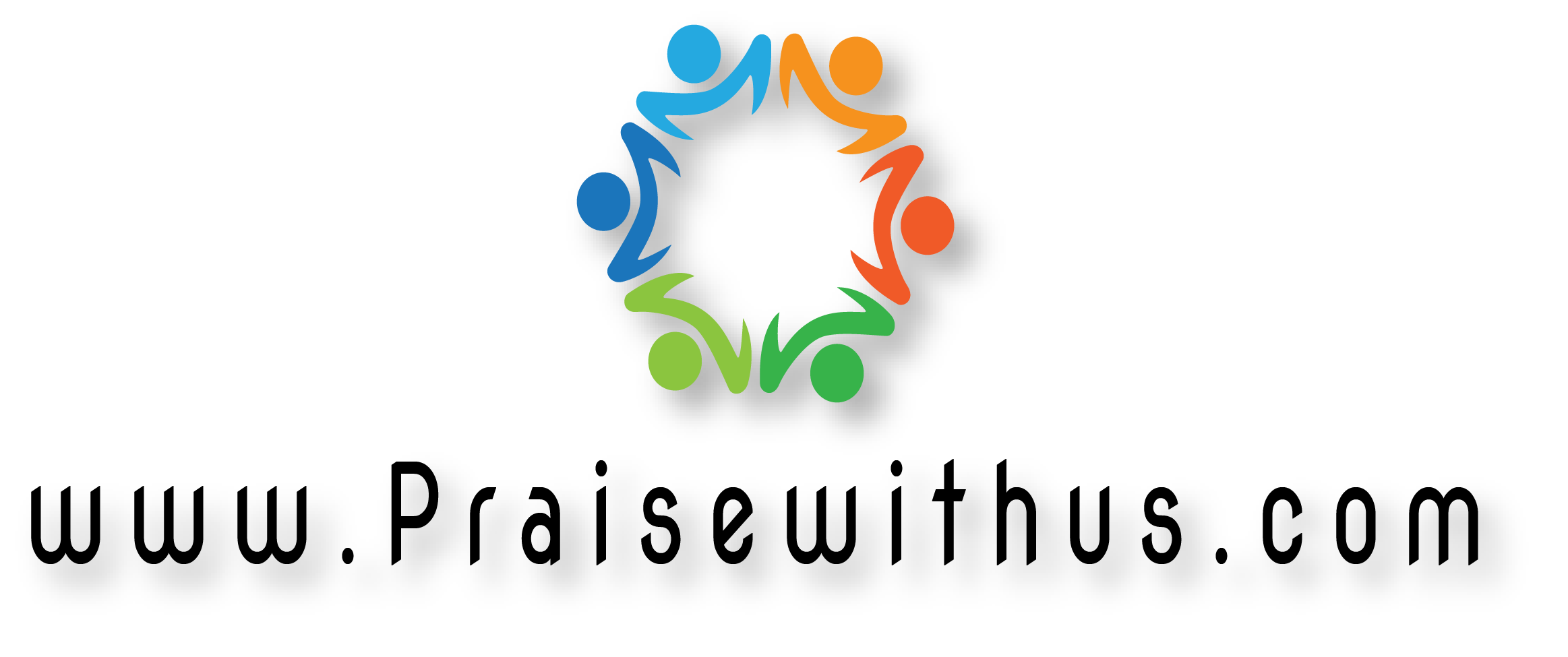 1- 
قد مضى سيدي للسما 
ليعد مكانا لناحتى حيثما يكون 
نبقى معه لنكونفي هناء وعز وسكون
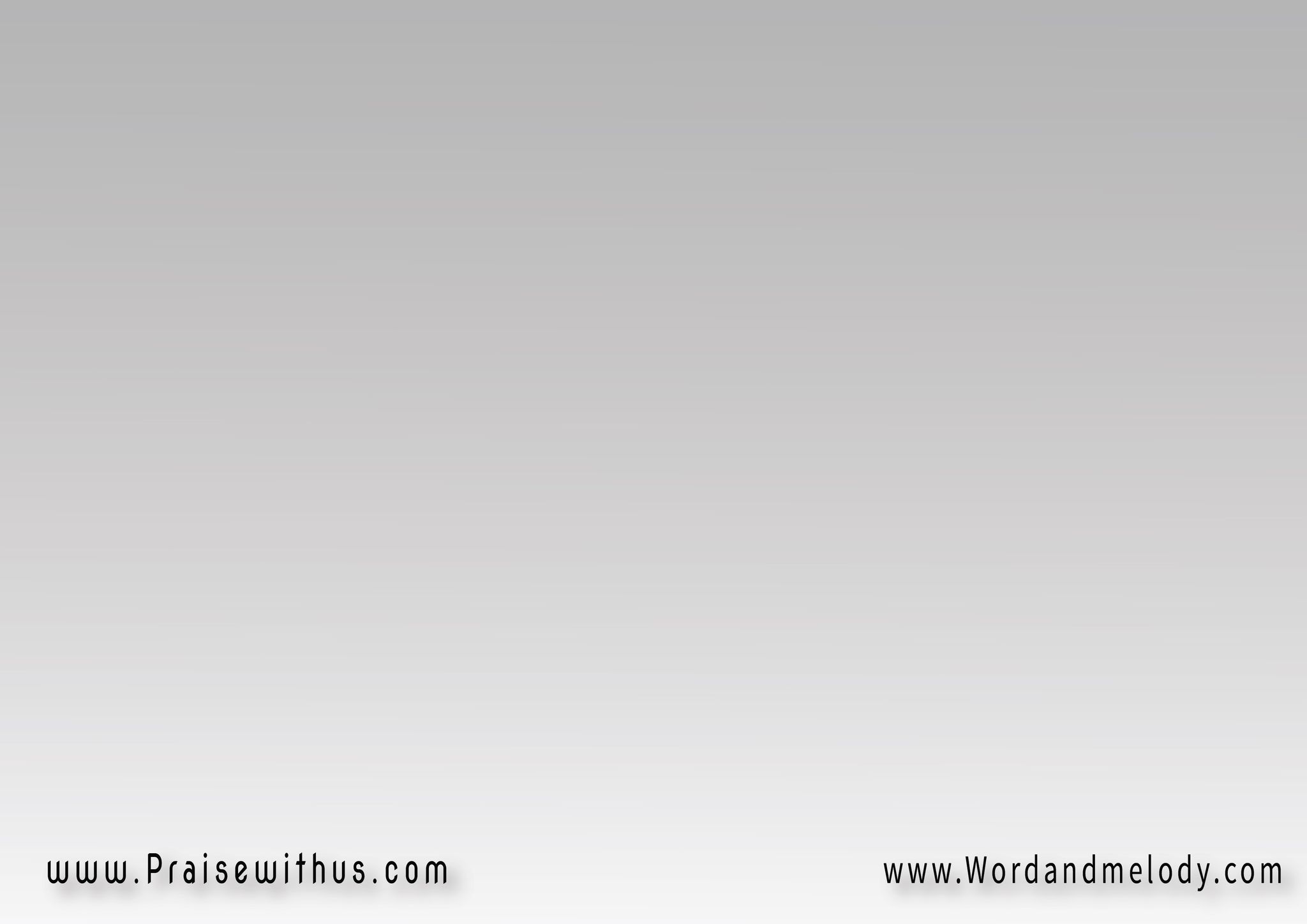 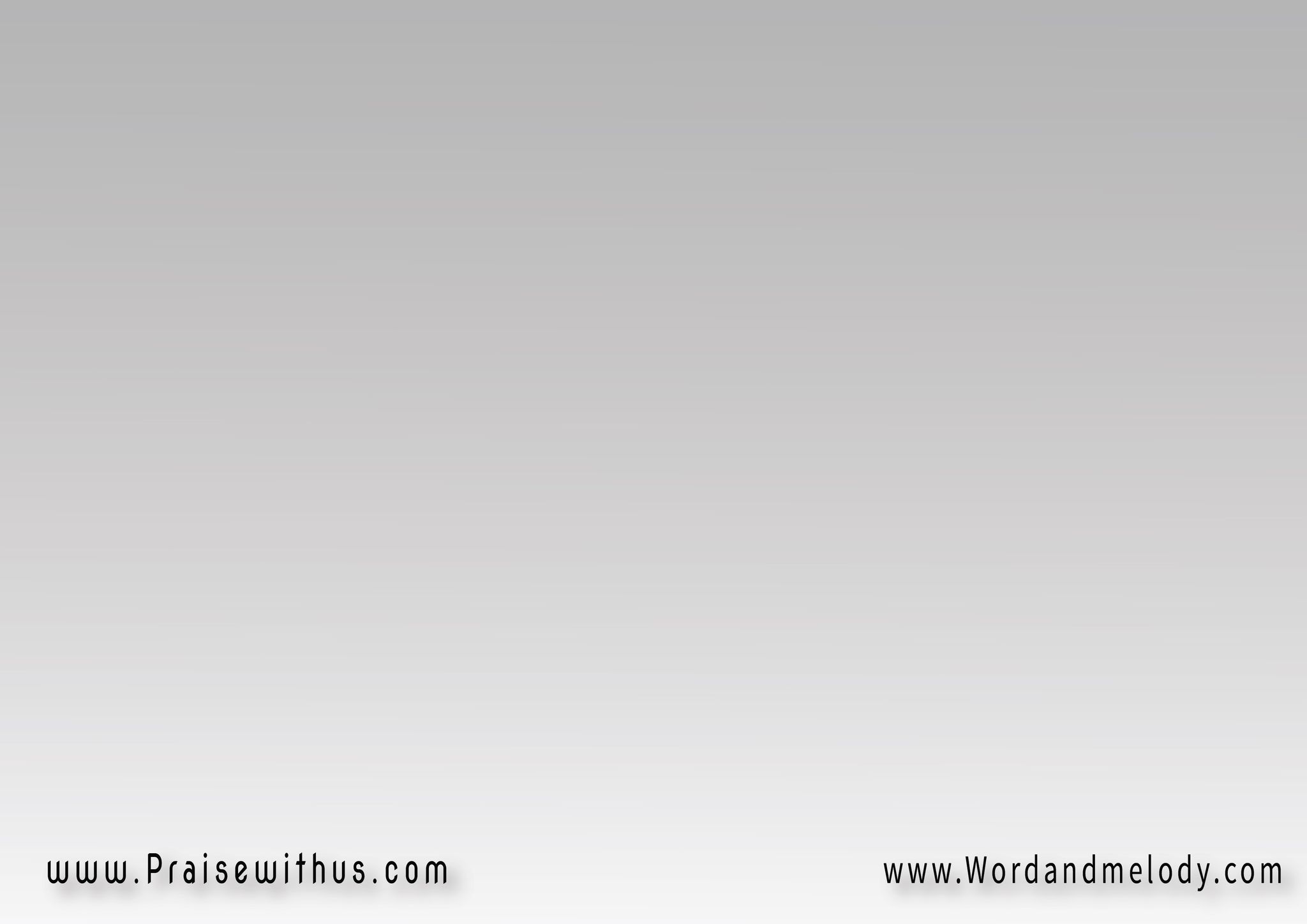 القرار:يا لشوقي للسما 
دار راحة لنازاد شوقي للقا 
بحبيبي فادي جنسنا
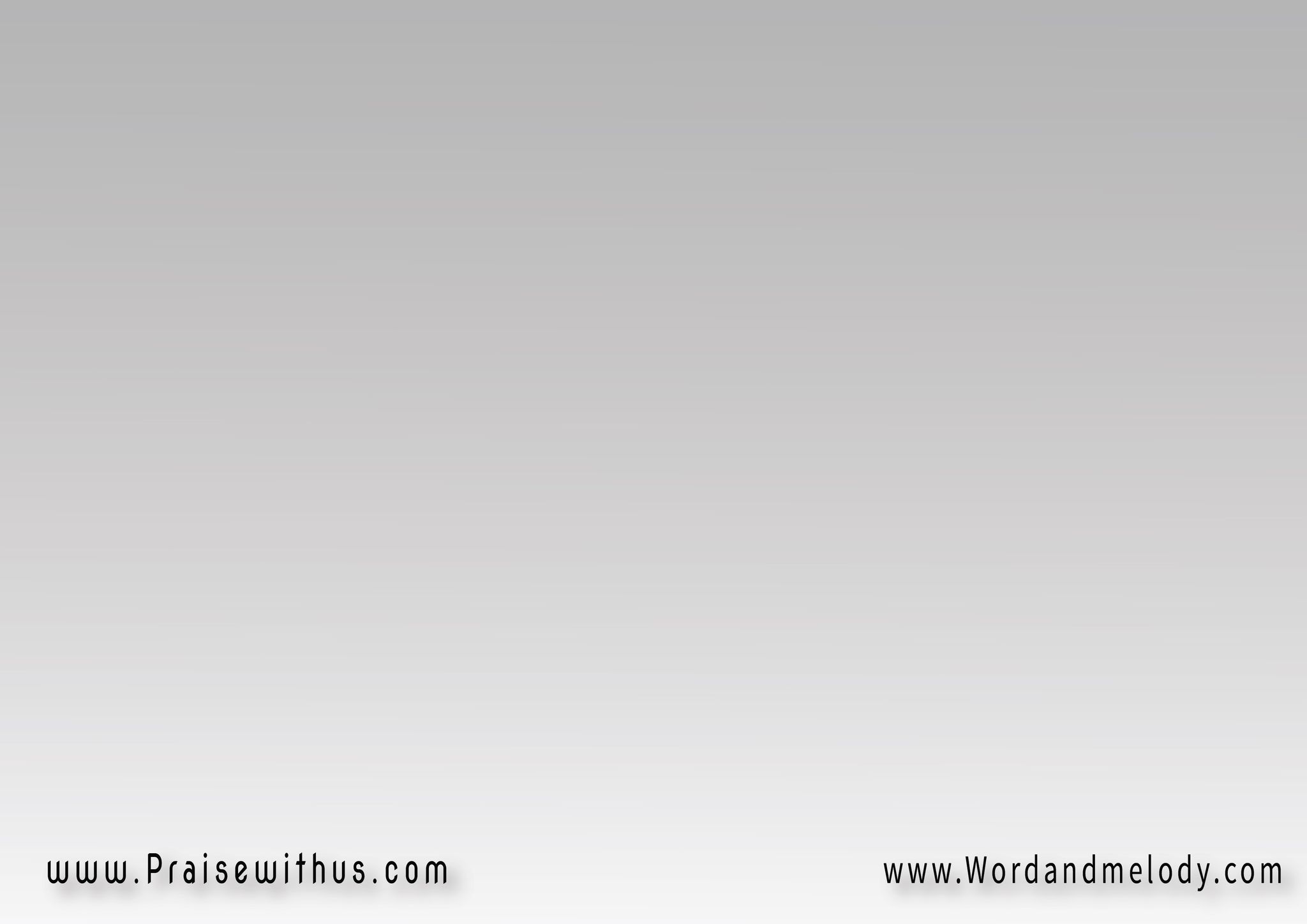 2- 
في السما موطني للابد 
مع حبيبي المسيح الصمدساغني للحبيب من فداني بالصليبتاركا كل سهدي والنحيب
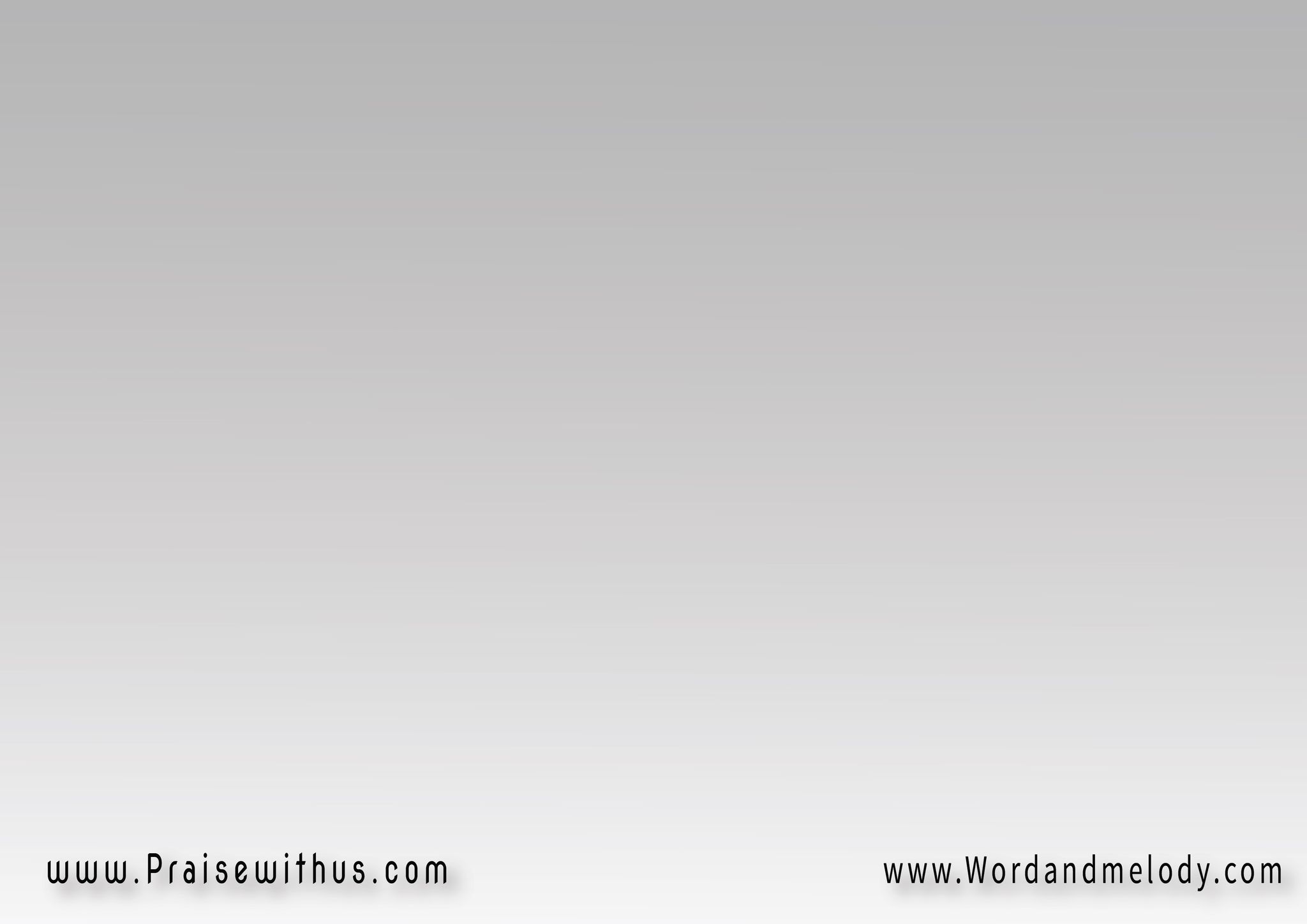 القرار:يا لشوقي للسما 
دار راحة لنازاد شوقي للقا 
بحبيبي فادي جنسنا
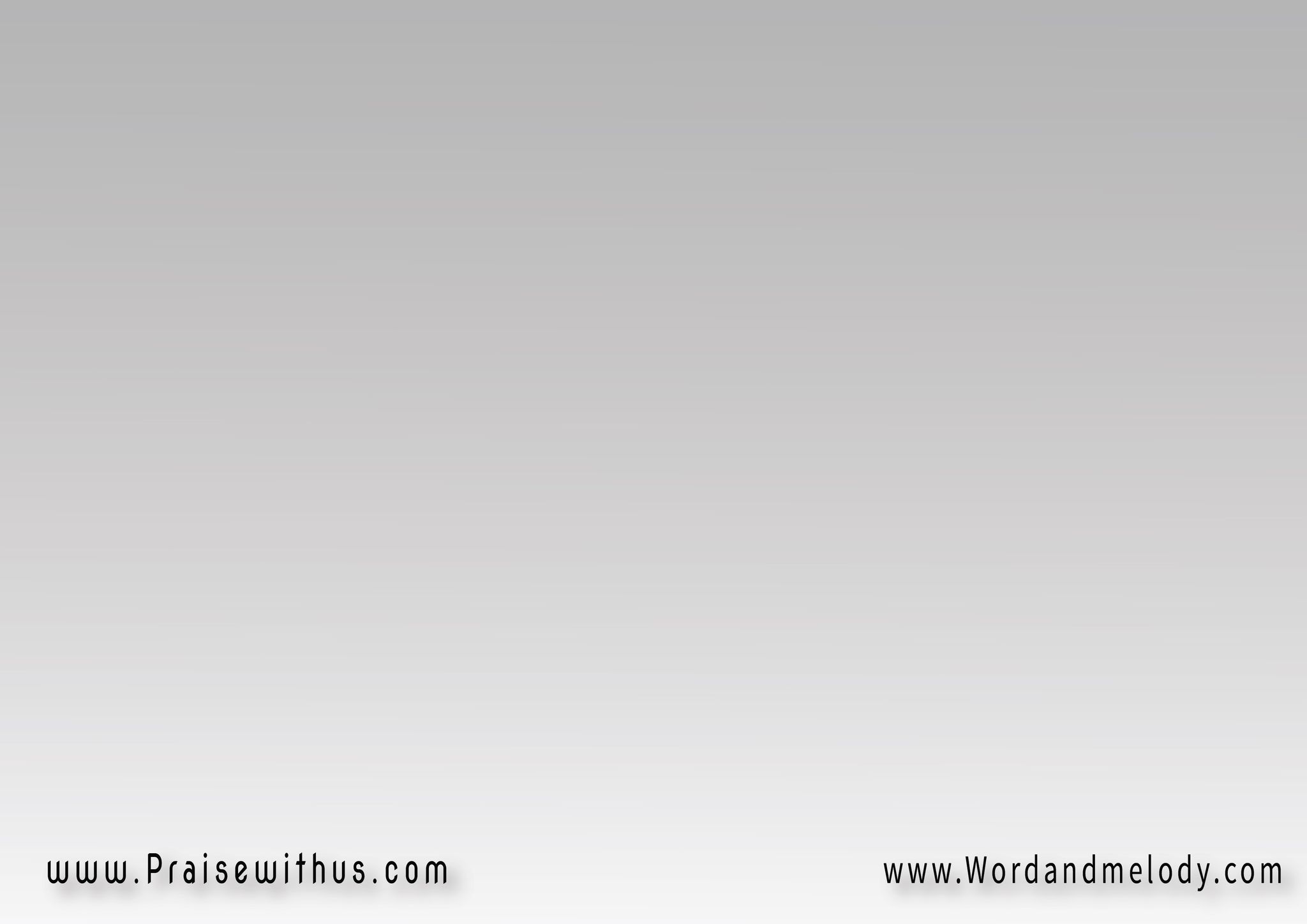 3- 
ارفع صوتي في موطني 
وارنم ترنيمةلا يعرفها احد غير مولاي الصمدوسانشدها الى الابد
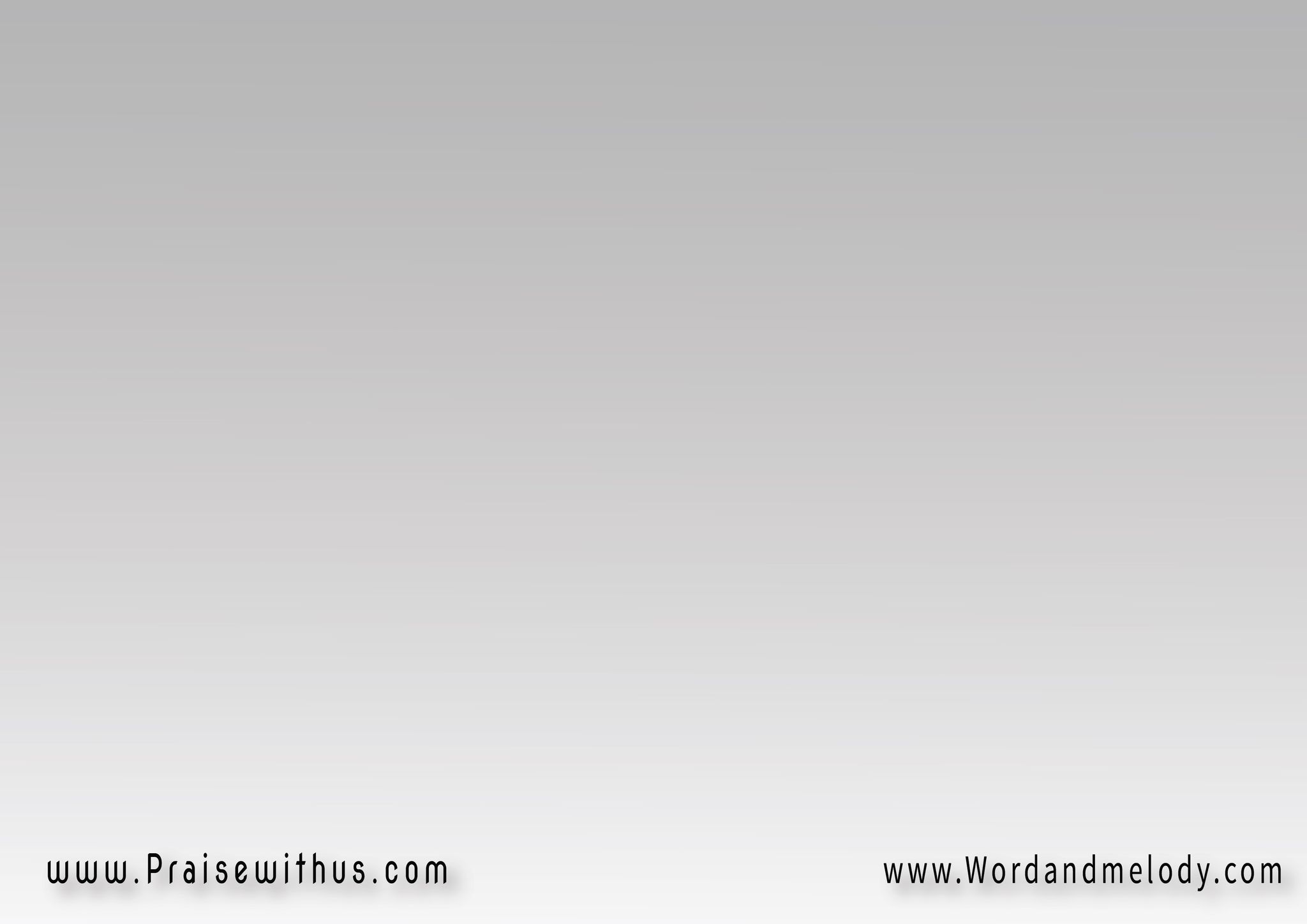 القرار:يا لشوقي للسما 
دار راحة لنازاد شوقي للقا 
بحبيبي فادي جنسنا
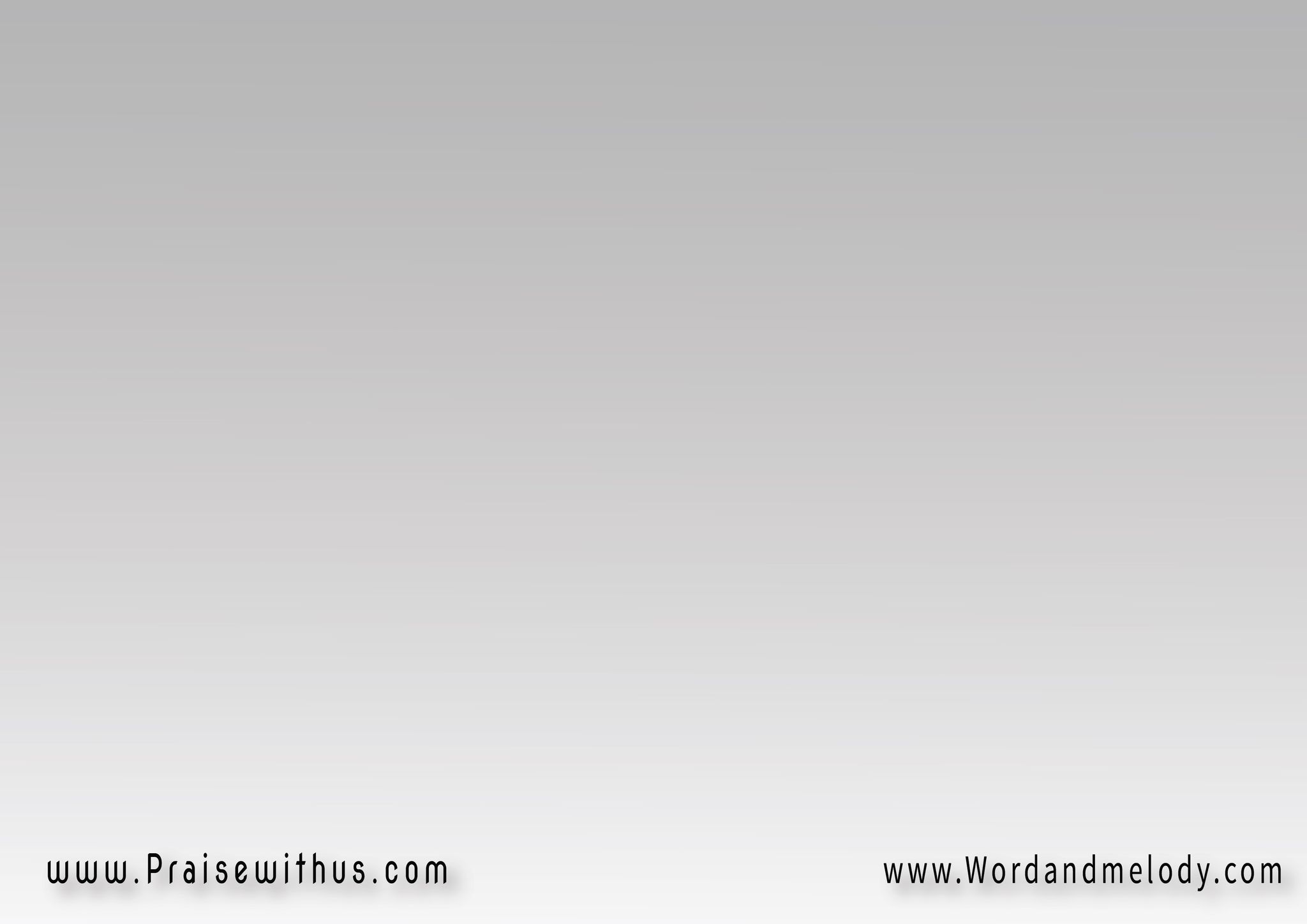 4- 
قد نلاقي الاما هنا 
في مسيرنا مع ربناان وعده امين فهو معنا كل حينيرفع الحزن عنا والانين
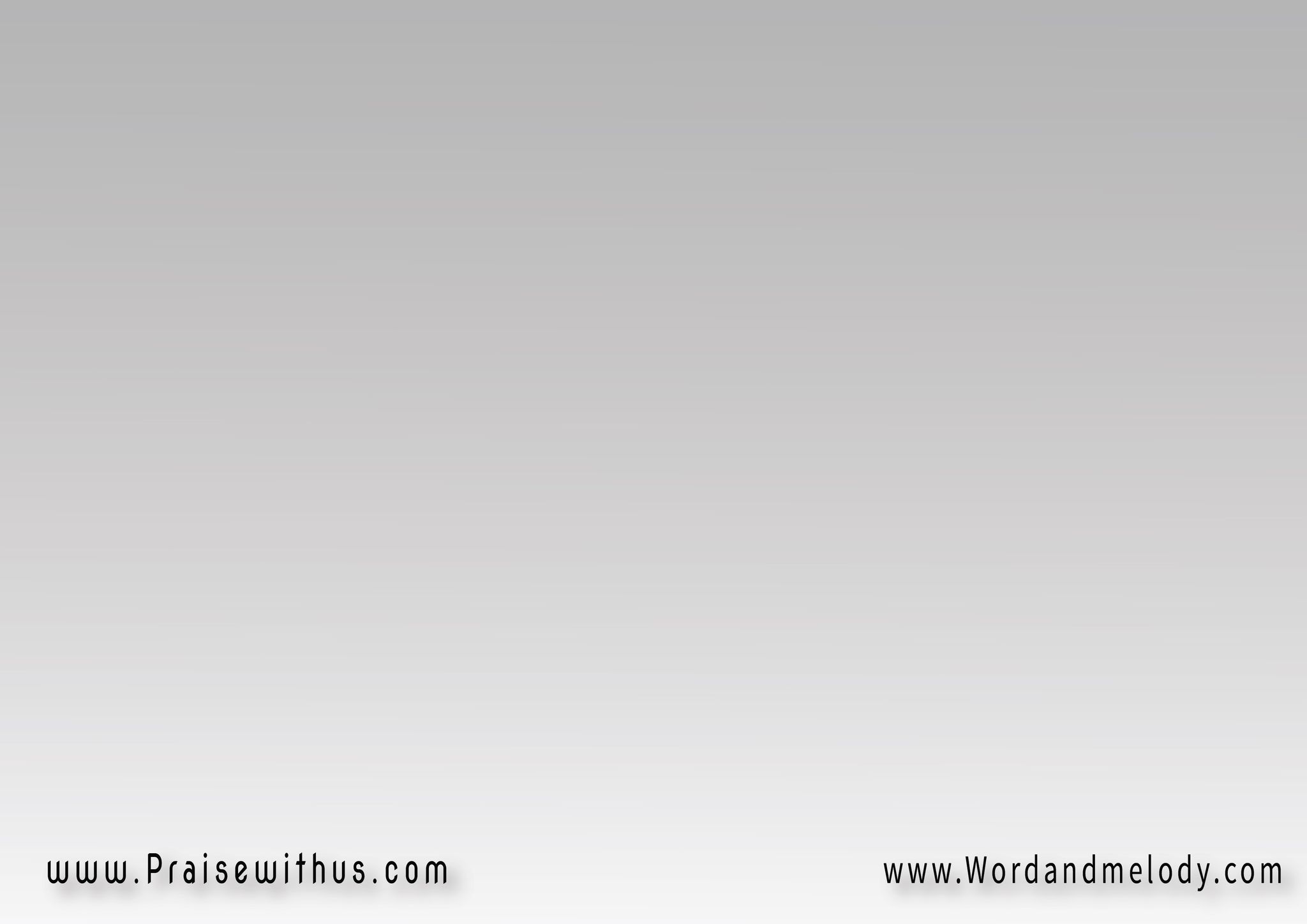 القرار:يا لشوقي للسما 
دار راحة لنازاد شوقي للقا 
بحبيبي فادي جنسنا
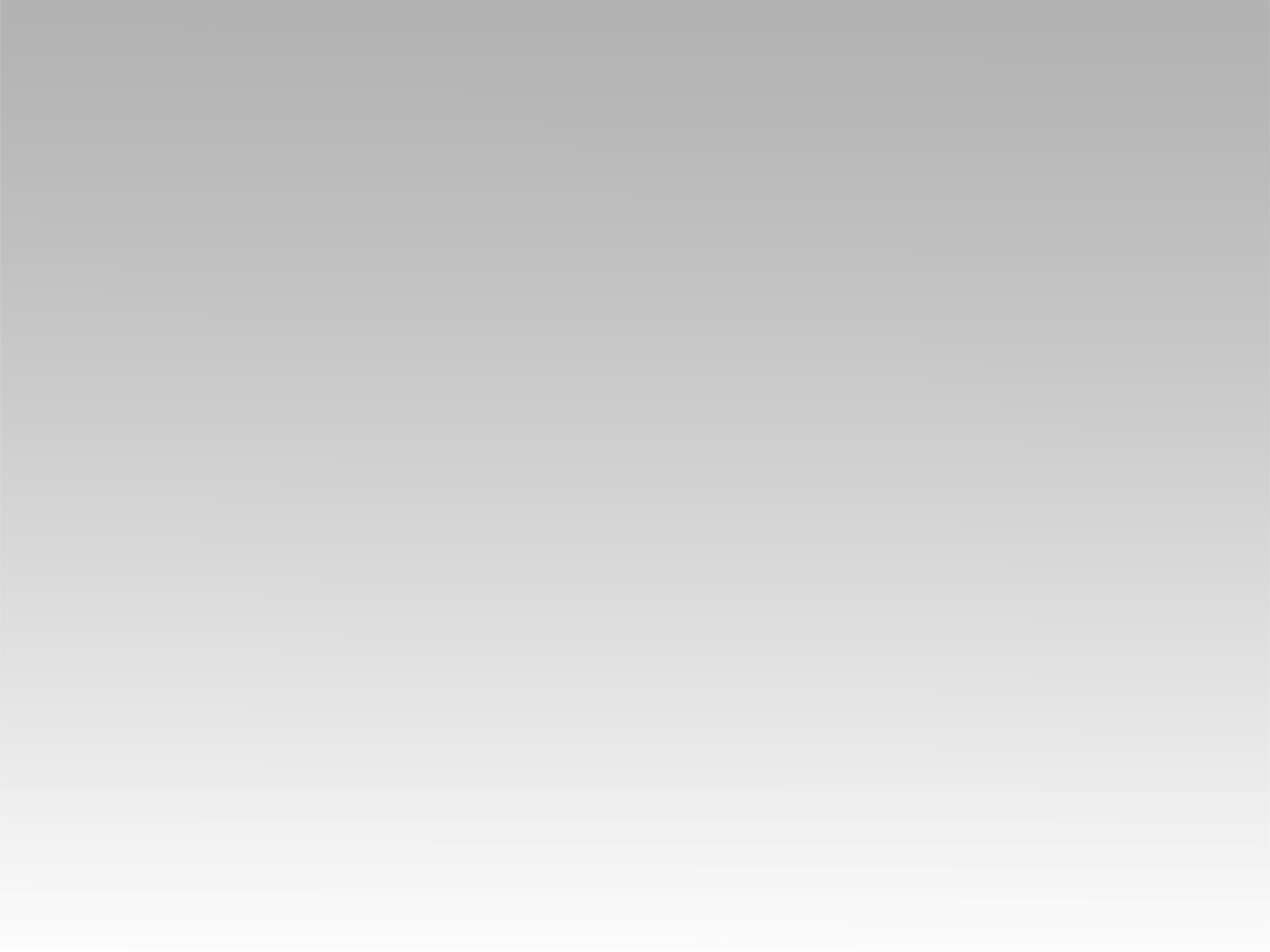 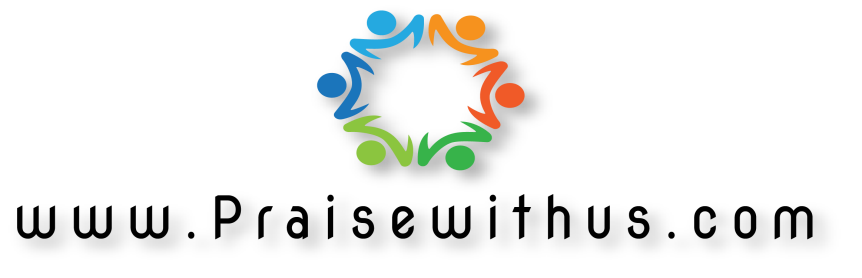